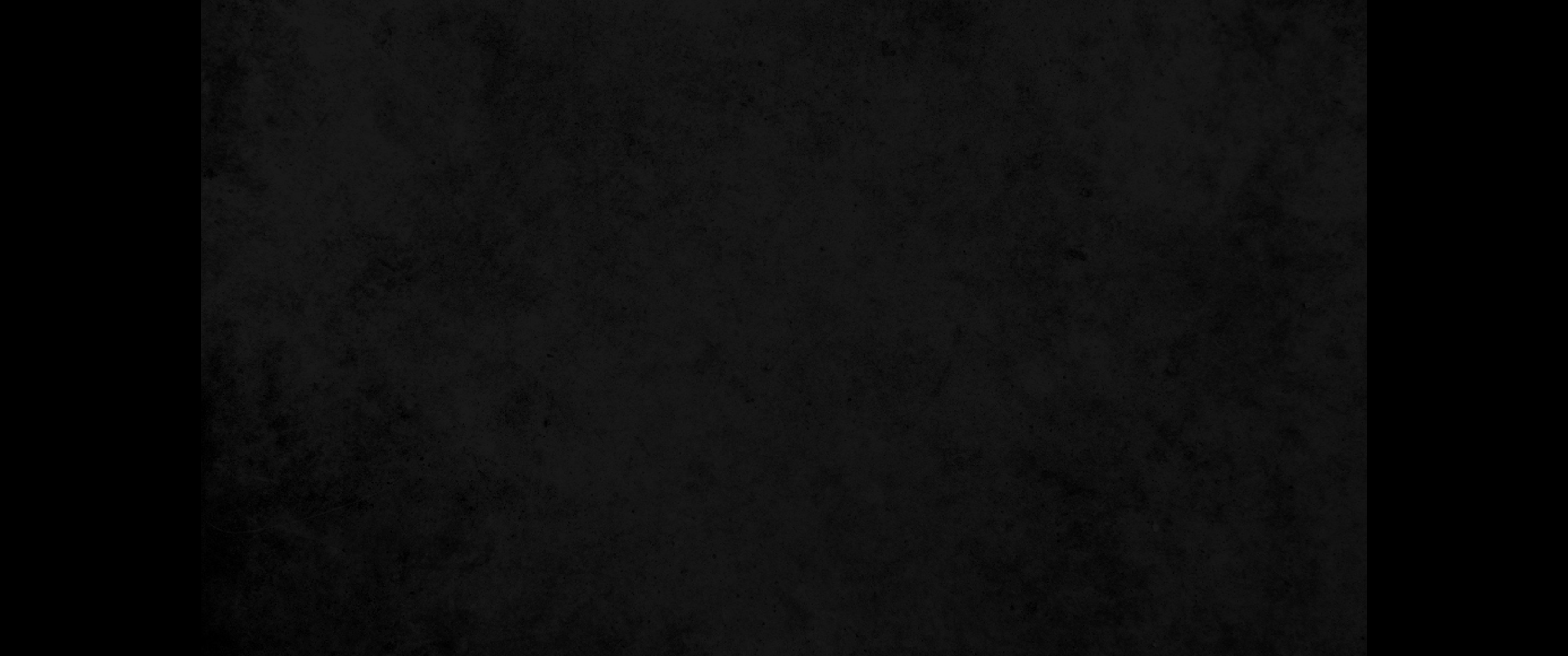 1. 르호보암의 나라가 견고하고 세력이 강해지매 그가 여호와의 율법을 버리니 온 이스라엘이 본받은지라1. After Rehoboam's position as king was established and he had become strong, he and all Israel with him abandoned the law of the LORD.
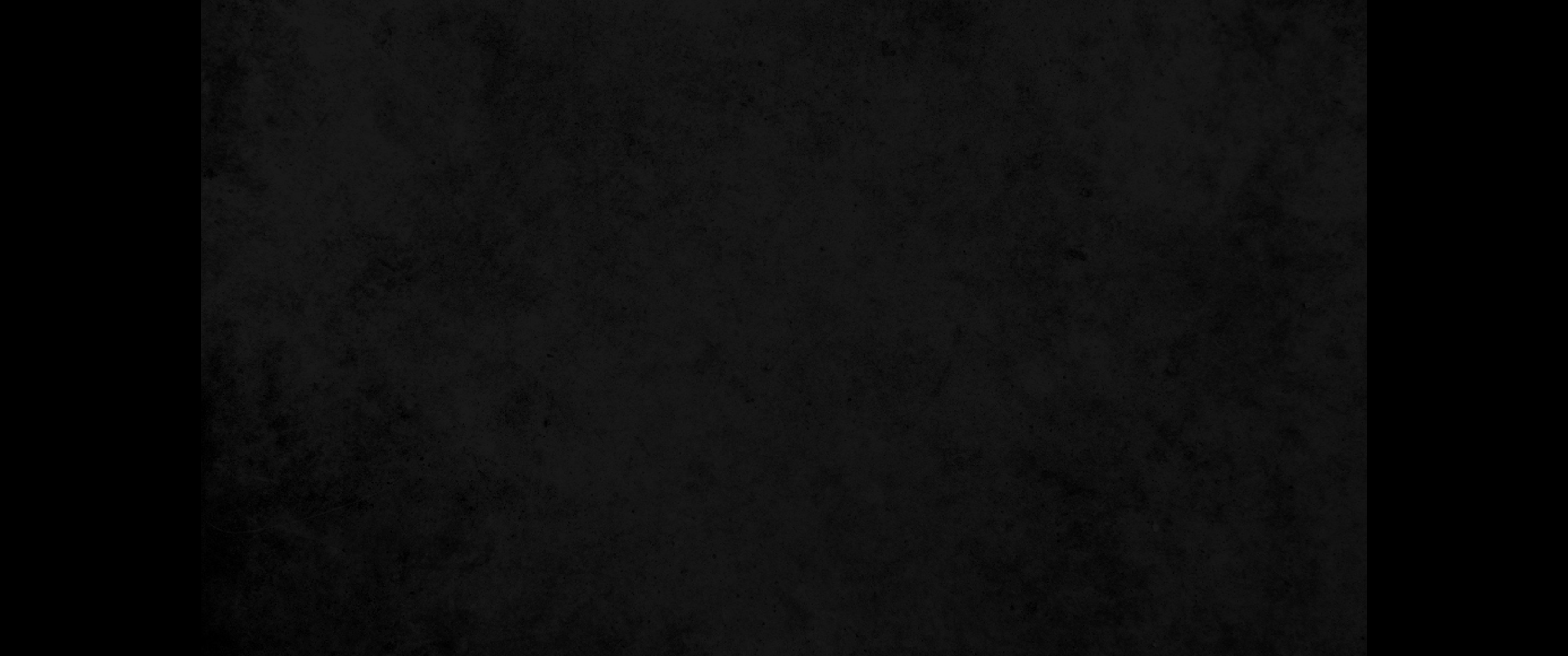 2. 그들이 여호와께 범죄하였으므로 르호보암 왕 제오년에 애굽 왕 시삭이 예루살렘을 치러 올라오니2. Because they had been unfaithful to the LORD, Shishak king of Egypt attacked Jerusalem in the fifth year of King Rehoboam.
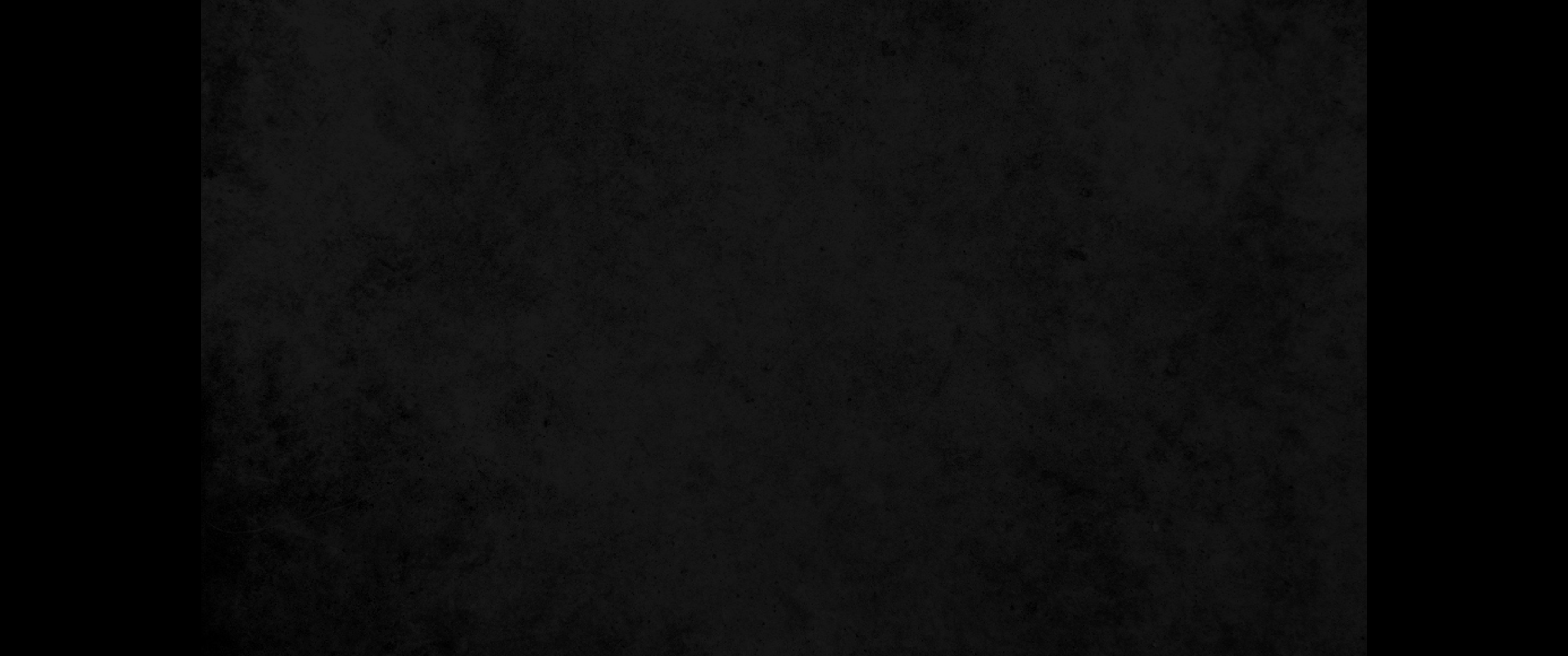 3. 그에게 병거가 천이백 대요 마병이 육만 명이며 애굽에서 그와 함께 온 백성 곧 리비아와 숙과 구스 사람이 헤아릴 수 없이 많더라3. With twelve hundred chariots and sixty thousand horsemen and the innumerable troops of Libyans, Sukkites and Cushites that came with him from Egypt,
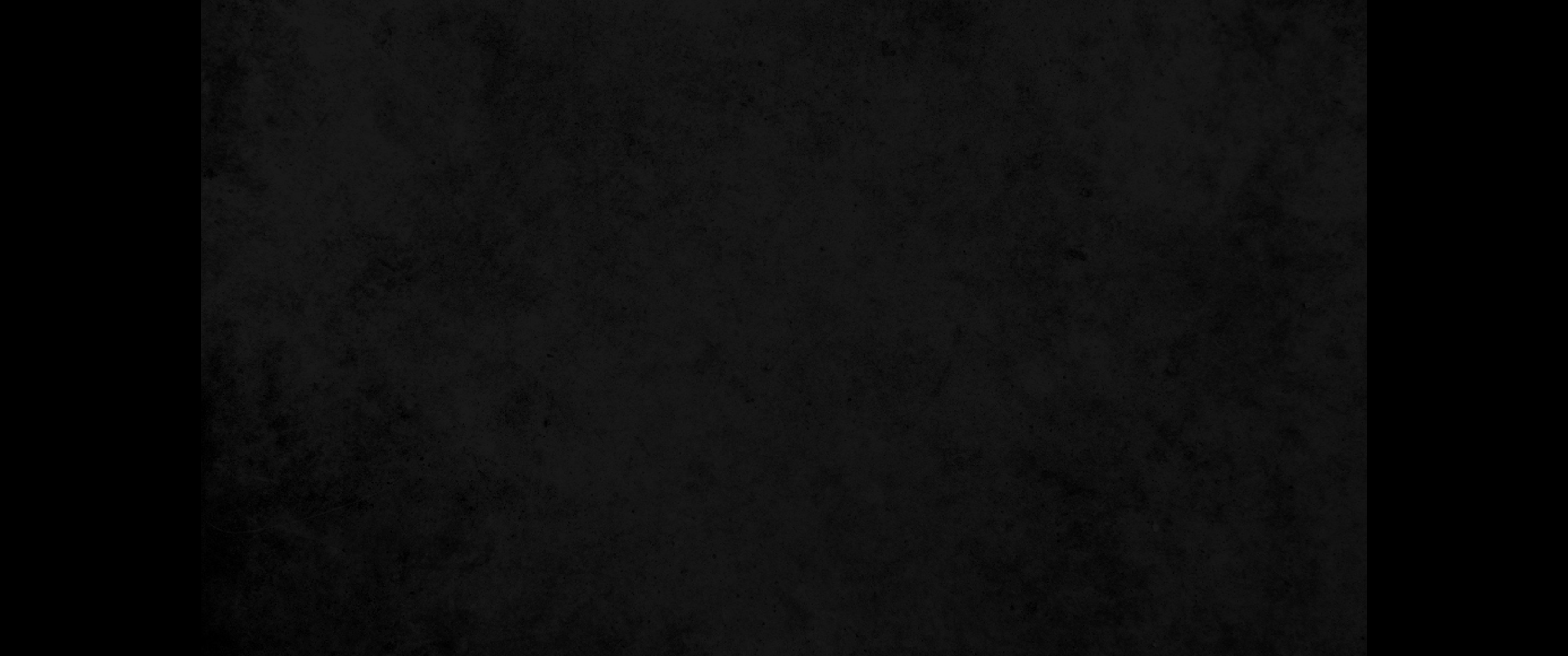 4. 시삭이 유다의 견고한 성읍들을 빼앗고 예루살렘에 이르니4. he captured the fortified cities of Judah and came as far as Jerusalem.
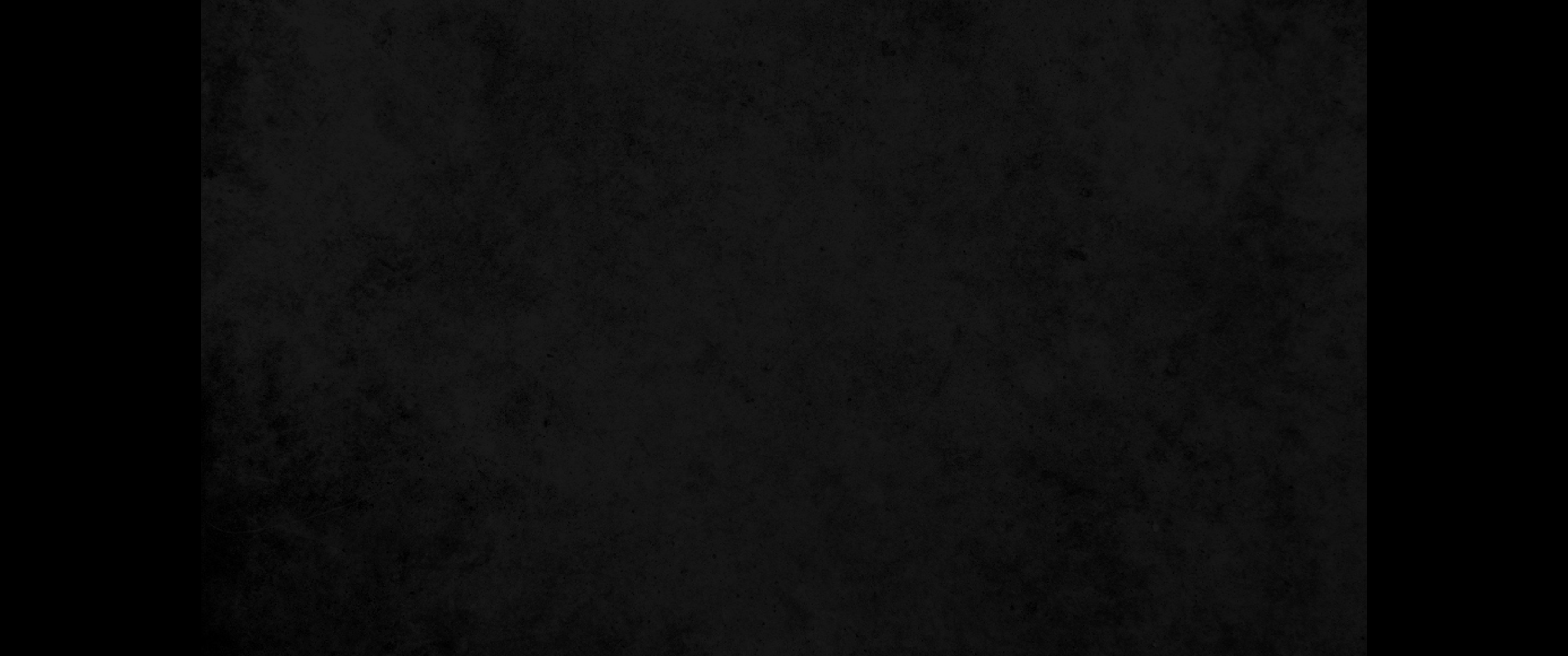 5. 그 때에 유다 방백들이 시삭의 일로 예루살렘에 모였는지라 선지자 스마야가 르호보암과 방백들에게 나아와 이르되 여호와께서 이같이 말씀하시기를 너희가 나를 버렸으므로 나도 너희를 버려 시삭의 손에 넘겼노라 하셨다 한지라5. Then the prophet Shemaiah came to Rehoboam and to the leaders of Judah who had assembled in Jerusalem for fear of Shishak, and he said to them, "This is what the LORD says, 'You have abandoned me; therefore, I now abandon you to Shishak.' "
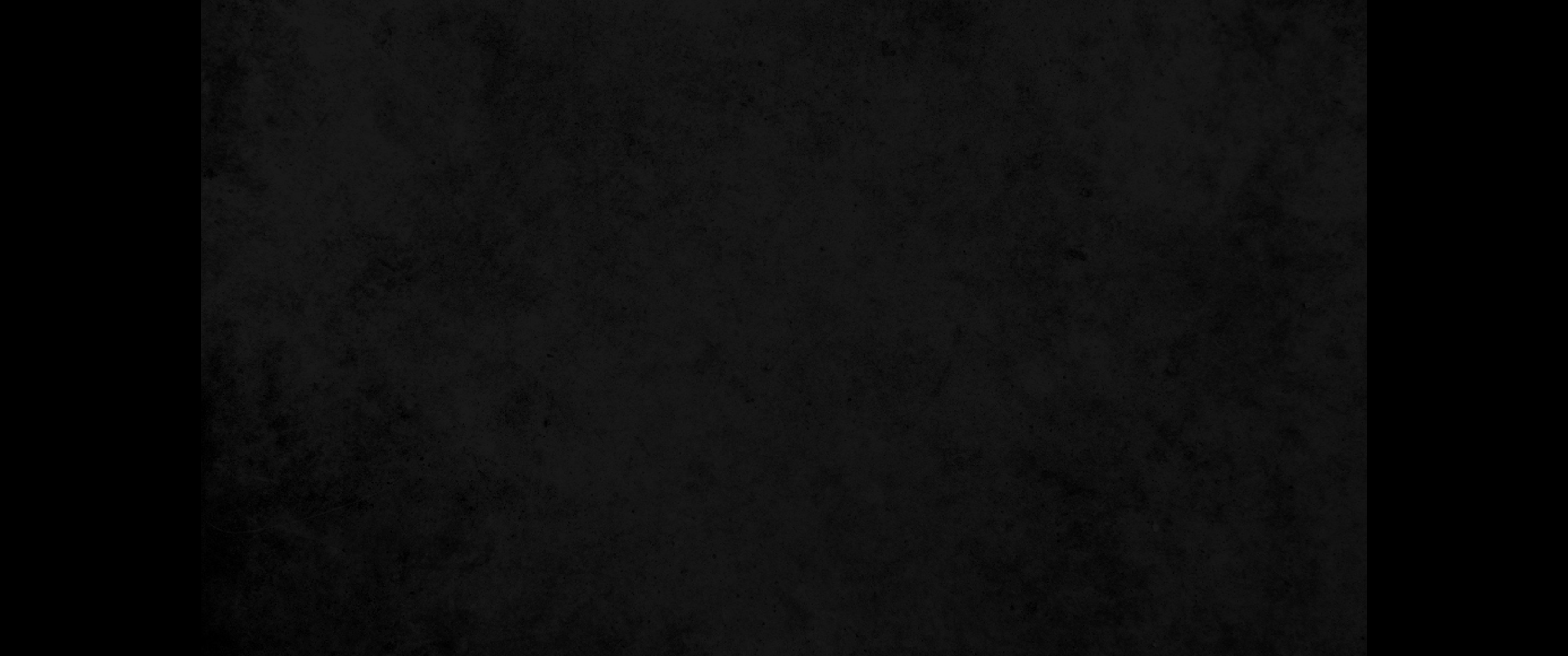 6. 이에 이스라엘 방백들과 왕이 스스로 겸비하여 이르되 여호와는 의로우시다 하매6. The leaders of Israel and the king humbled themselves and said, 'The LORD is just.'
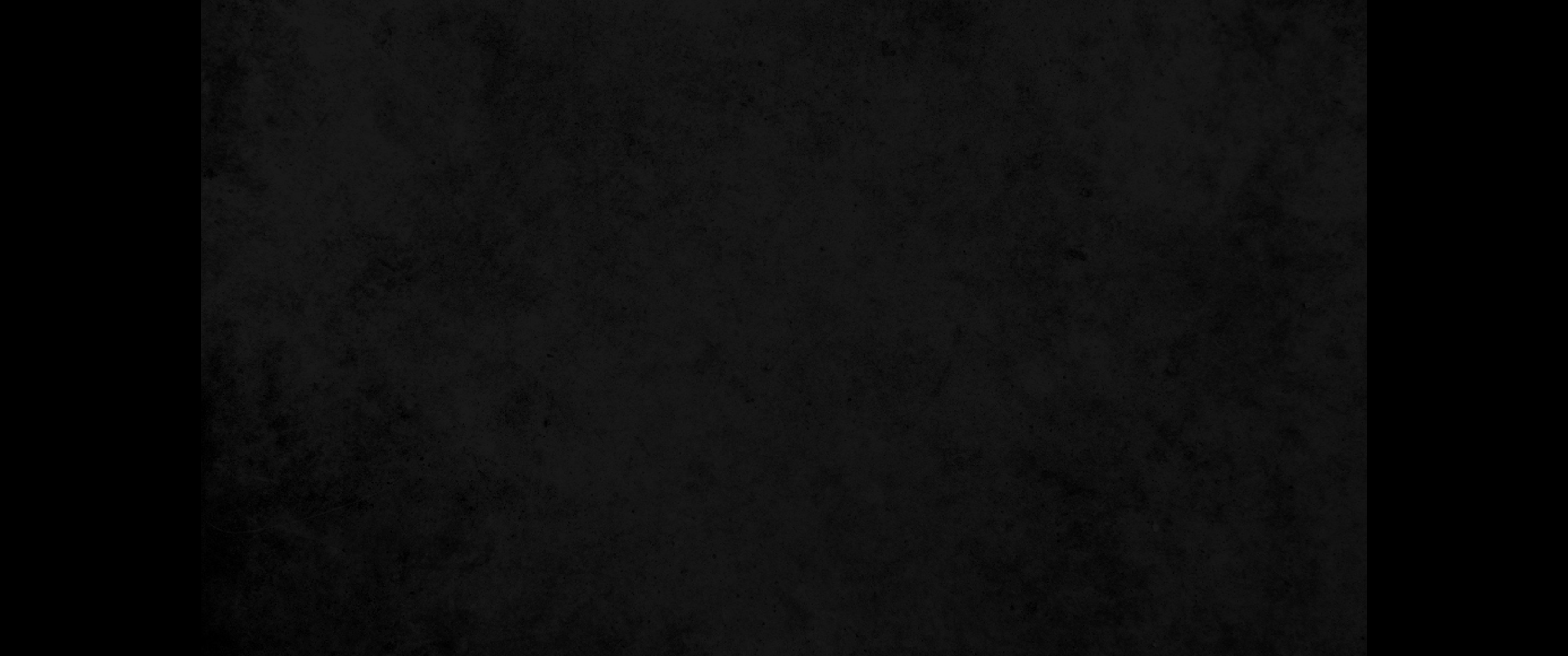 7. 여호와께서 그들이 스스로 겸비함을 보신지라 여호와의 말씀이 스마야에게 임하여 이르시되 그들이 스스로 겸비하였으니 내가 멸하지 아니하고 저희를 조금 구원하여 나의 노를 시삭의 손을 통하여 예루살렘에 쏟지 아니하리라7. When the LORD saw that they humbled themselves, this word of the LORD came to Shemaiah: 'Since they have humbled themselves, I will not destroy them but will soon give them deliverance. My wrath will not be poured out on Jerusalem through Shishak.
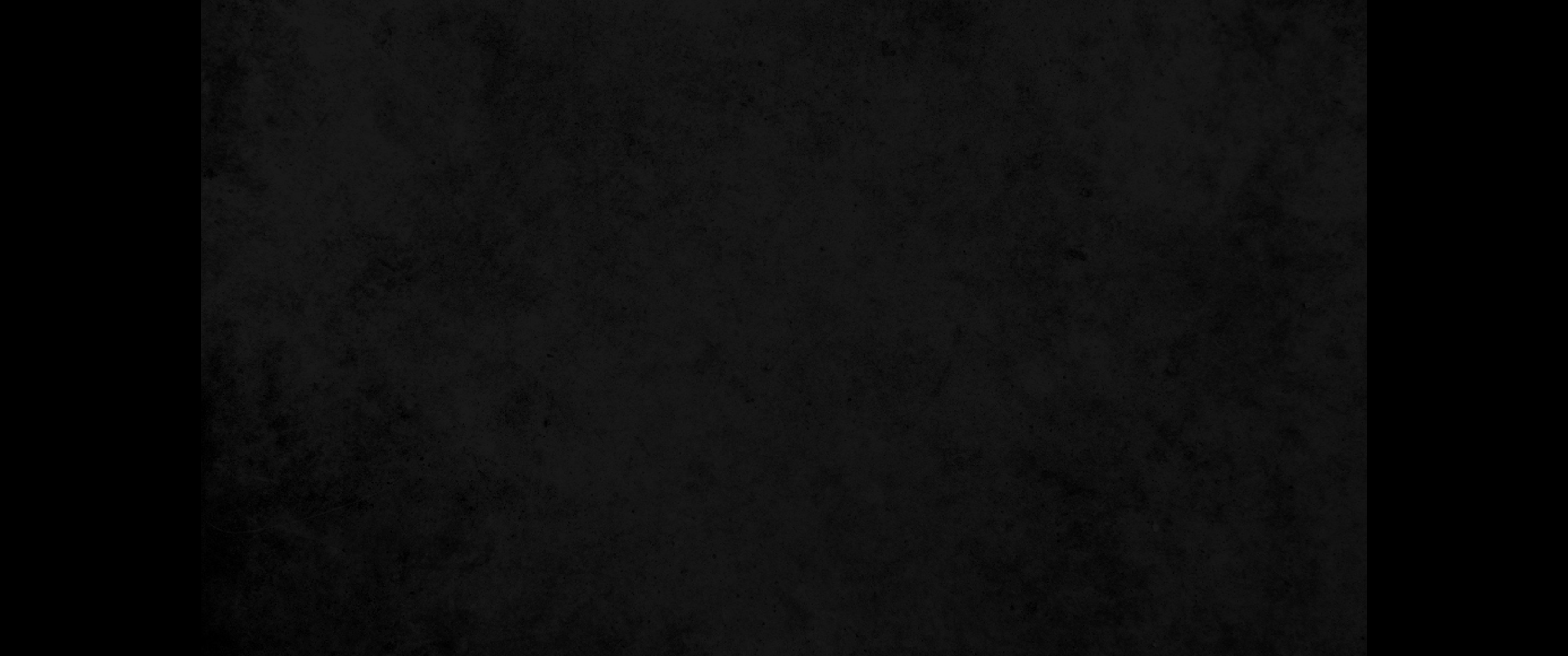 8. 그러나 그들이 시삭의 종이 되어 나를 섬기는 것과 세상 나라들을 섬기는 것이 어떠한지 알게 되리라 하셨더라8. They will, however, become subject to him, so that they may learn the difference between serving me and serving the kings of other lands.'
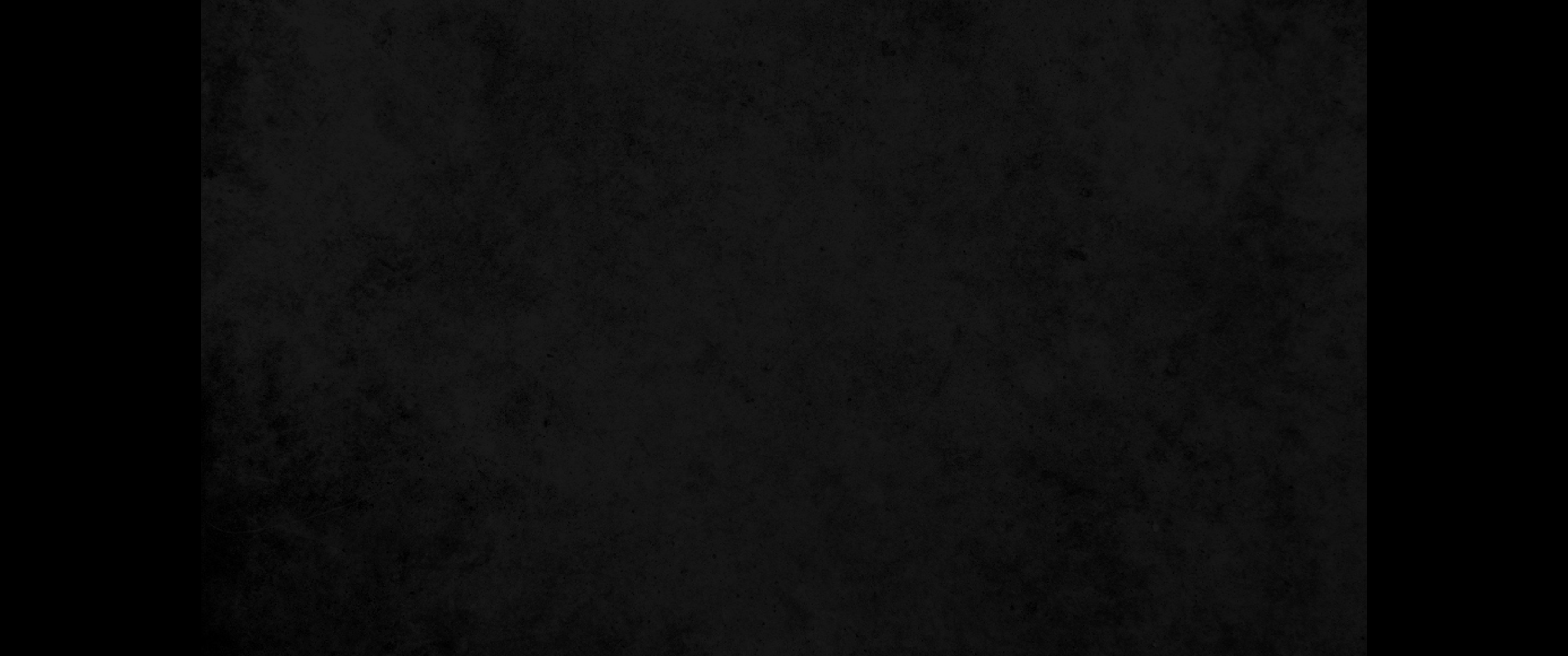 9. 애굽 왕 시삭이 올라와서 예루살렘을 치고 여호와의 전 보물과 왕궁의 보물을 모두 빼앗고 솔로몬이 만든 금 방패도 빼앗은지라9. When Shishak king of Egypt attacked Jerusalem, he carried off the treasures of the temple of the LORD and the treasures of the royal palace. He took everything, including the gold shields Solomon had made.
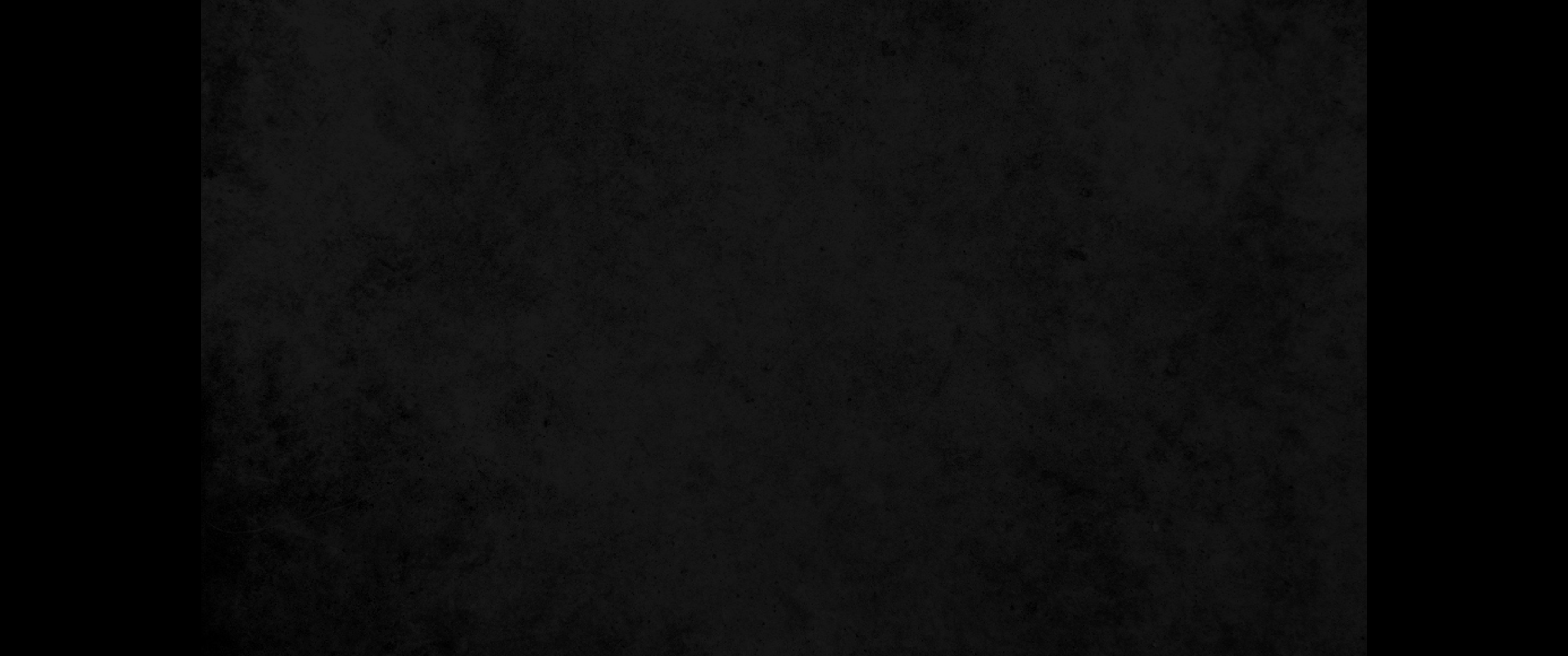 10. 르호보암 왕이 그 대신에 놋으로 방패를 만들어 궁문을 지키는 경호 책임자들의 손에 맡기매10. So King Rehoboam made bronze shields to replace them and assigned these to the commanders of the guard on duty at the entrance to the royal palace.
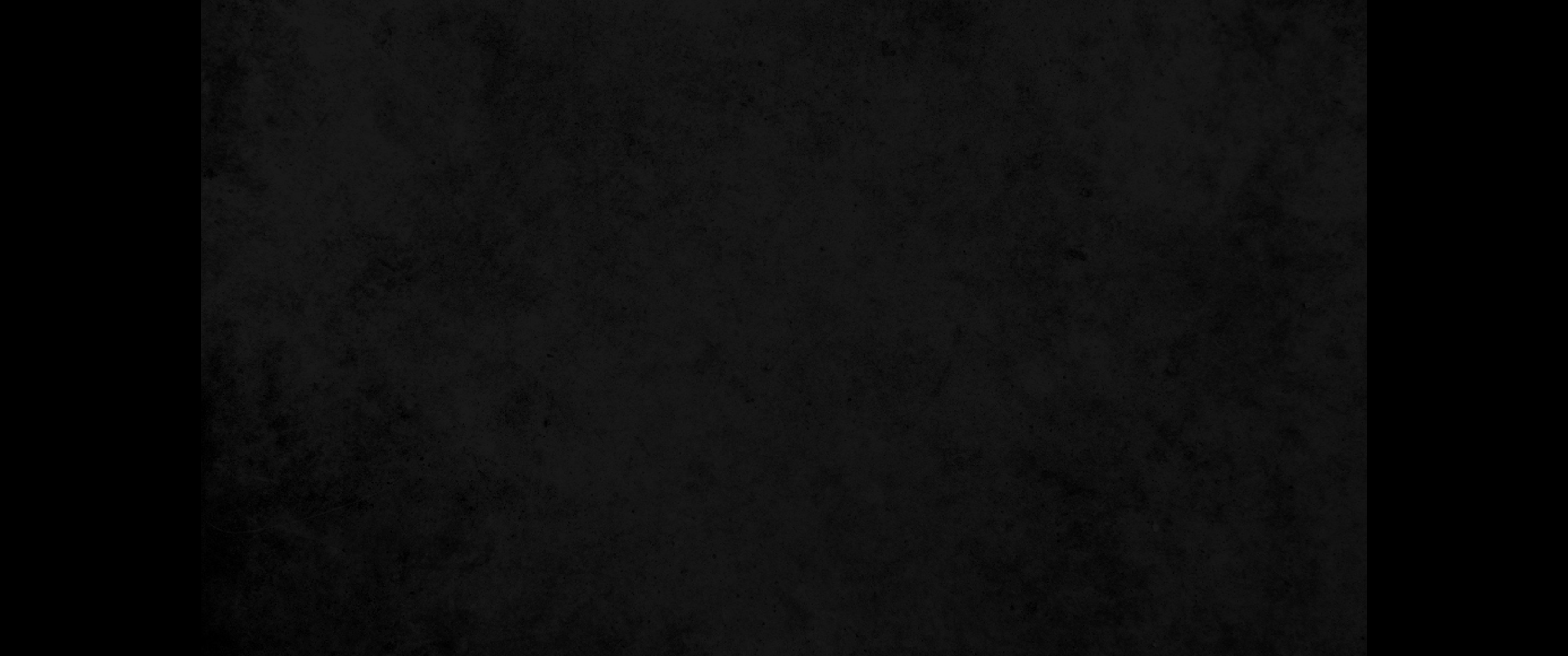 11. 왕이 여호와의 전에 들어갈 때마다 경호하는 자가 그 방패를 들고 갔다가 경호실로 도로 가져갔더라11. Whenever the king went to the LORD's temple, the guards went with him, bearing the shields, and afterward they returned them to the guardroom.
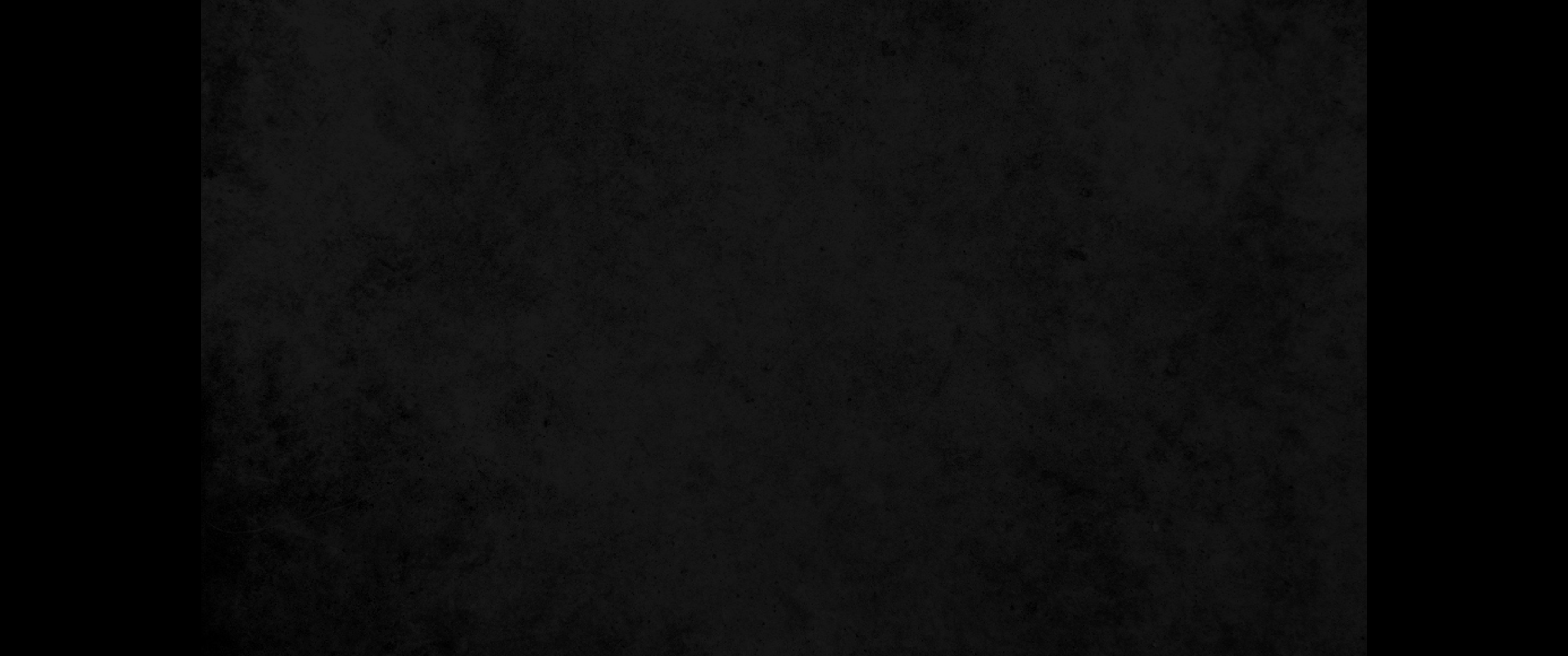 12. 르호보암이 스스로 겸비하였고 유다에 선한 일도 있으므로 여호와께서 노를 돌이키사 다 멸하지 아니하셨더라12. Because Rehoboam humbled himself, the LORD's anger turned from him, and he was not totally destroyed. Indeed, there was some good in Judah.
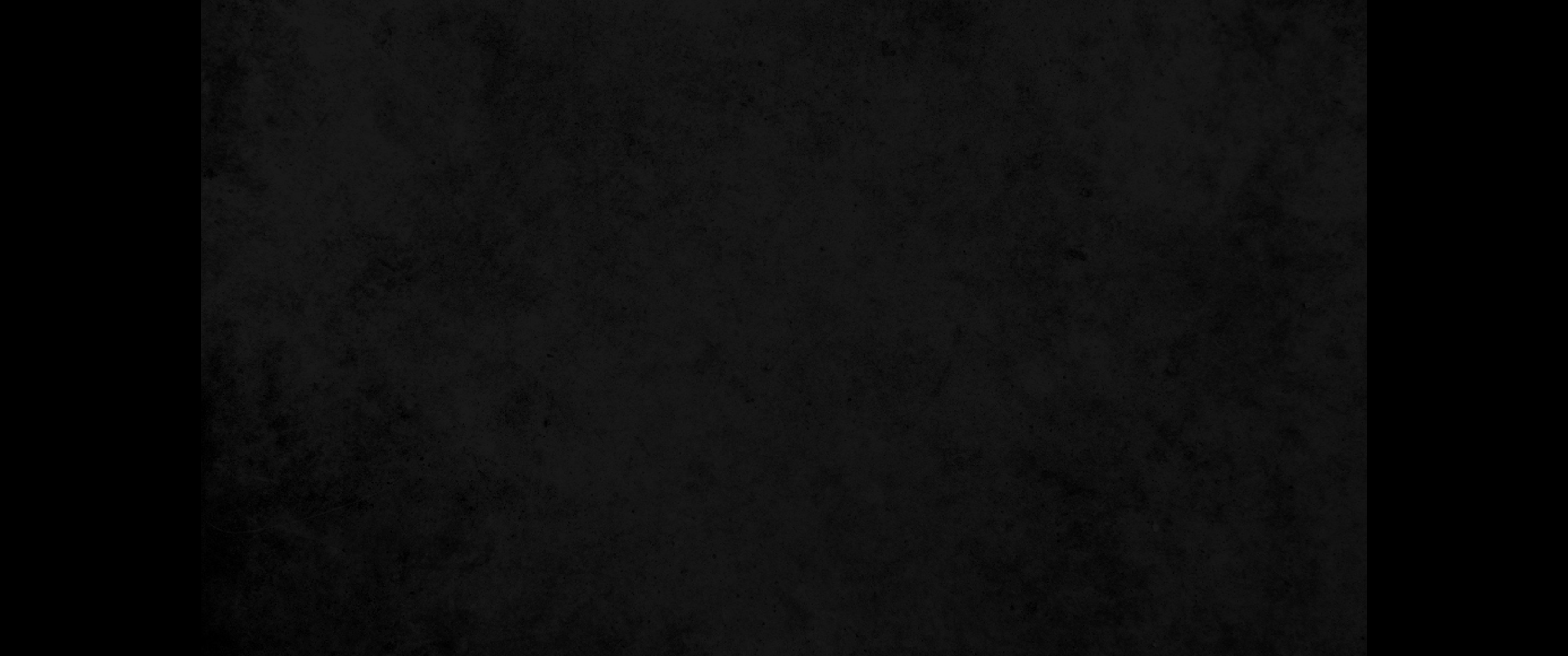 13. 르호보암 왕은 예루살렘에서 스스로 세력을 굳게 하여 다스리니라 르호보암이 왕위에 오를 때에 나이가 사십일 세라 예루살렘 곧 여호와께서 이스라엘의 모든 지파 중에서 택하여 그의 이름을 두신 성에서 십칠 년 동안 다스리니라 르호보암의 어머니의 이름은 나아마요 암몬 여인이더라13. King Rehoboam established himself firmly in Jerusalem and continued as king. He was forty-one years old when he became king, and he reigned seventeen years in Jerusalem, the city the LORD had chosen out of all the tribes of Israel in which to put his Name. His mother's name was Naamah; she was an Ammonite.
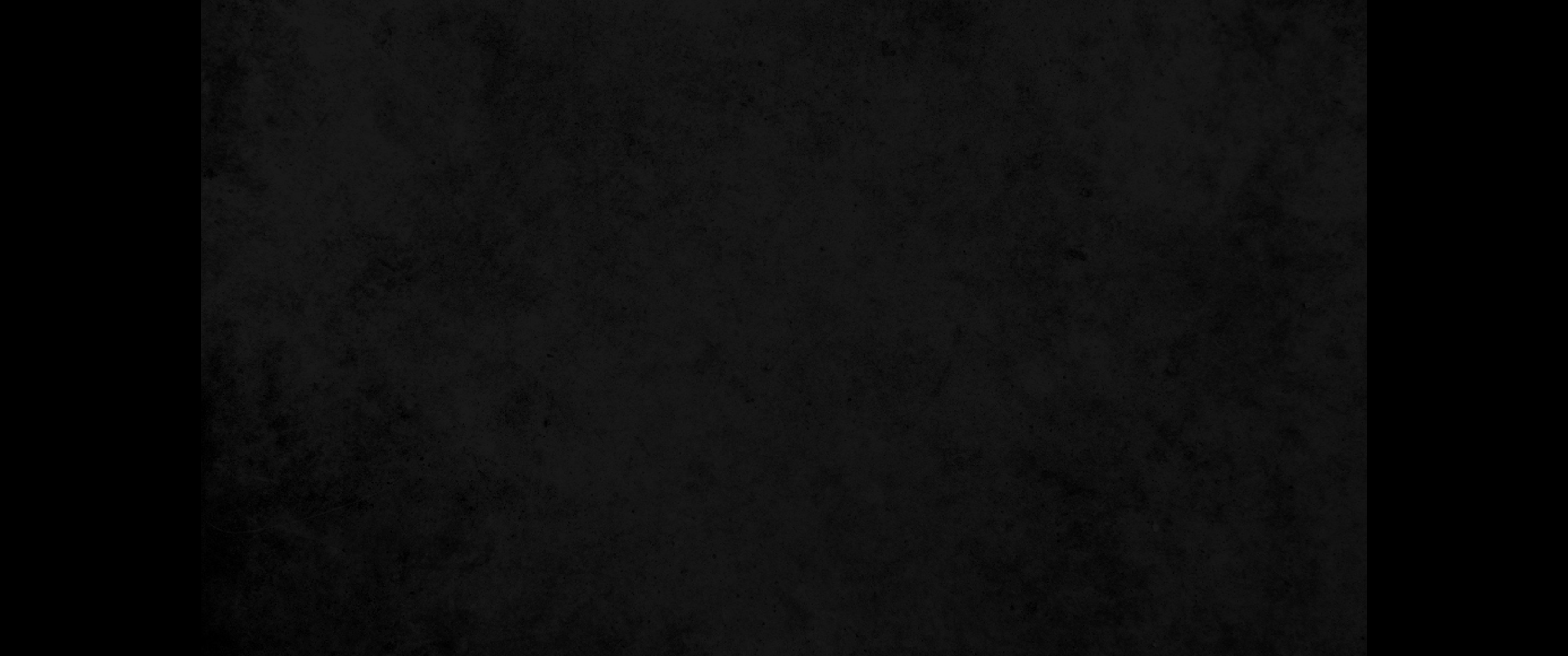 14. 르호보암이 악을 행하였으니 이는 그가 여호와를 구하는 마음을 굳게 하지 아니함이었더라14. He did evil because he had not set his heart on seeking the LORD.
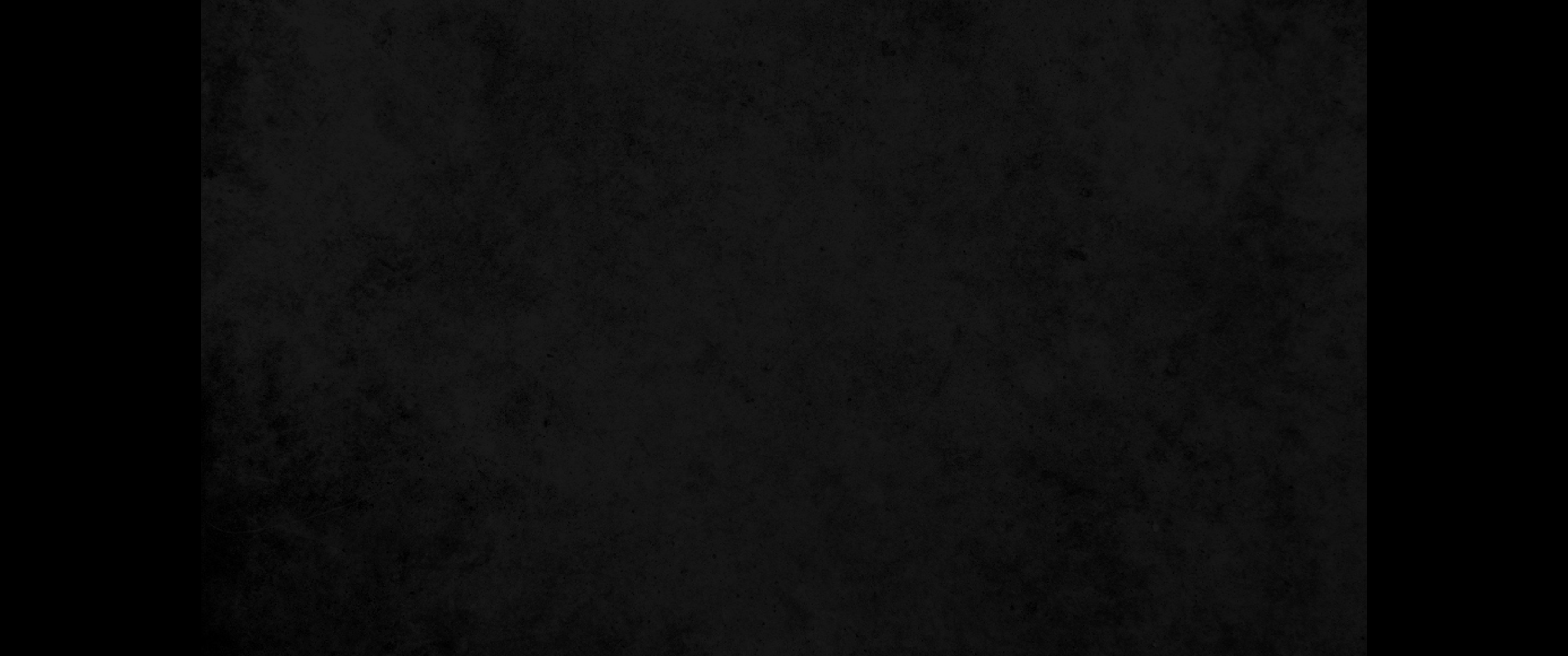 15. 르호보암의 처음부터 끝까지의 행적은 선지자 스마야와 선견자 잇도의 족보책에 기록되지 아니하였느냐 르호보암과 여로보암 사이에 항상 전쟁이 있으니라15. As for the events of Rehoboam's reign, from beginning to end, are they not written in the records of Shemaiah the prophet and of Iddo the seer that deal with genealogies? There was continual warfare between Rehoboam and Jeroboam.
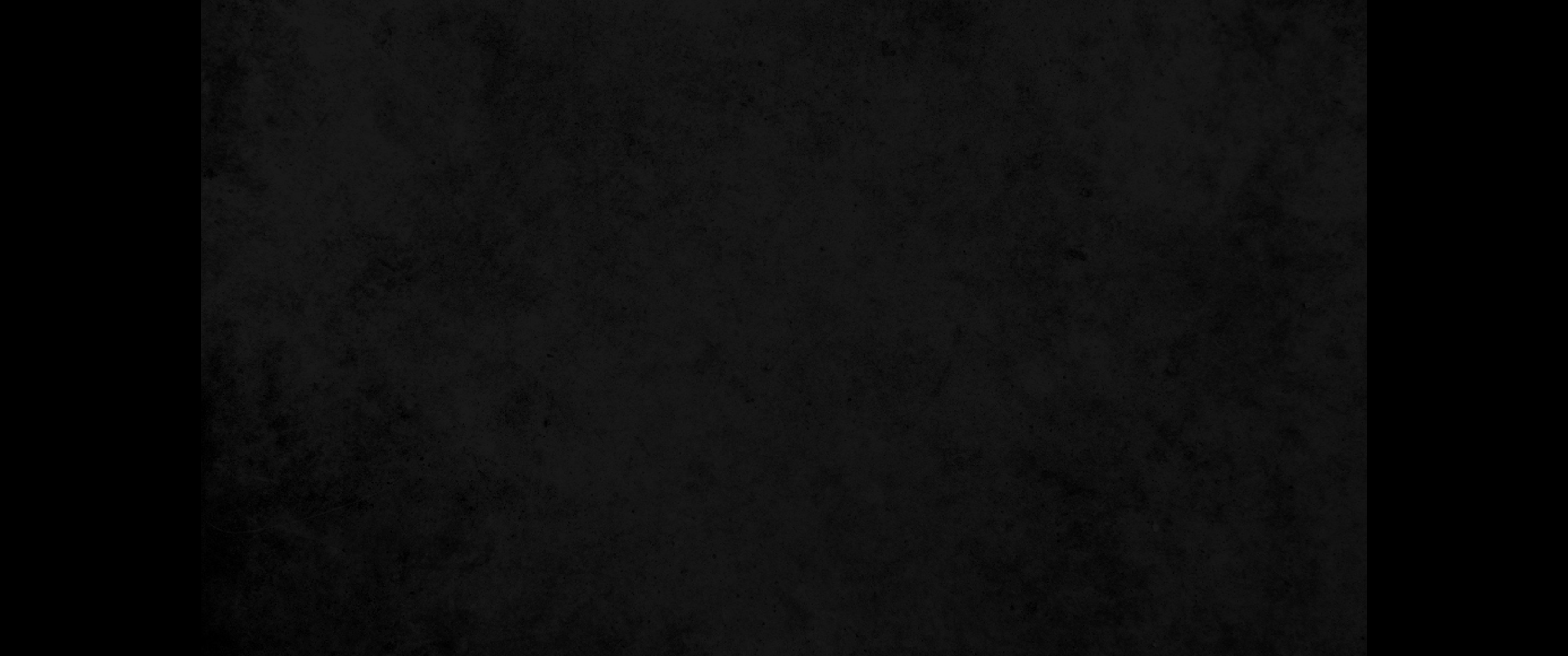 16. 르호보암이 그의 조상들과 함께 누우매 다윗 성에 장사되고 그의 아들 아비야가 그를 대신하여 왕이 되니라16. Rehoboam rested with his fathers and was buried in the City of David. And Abijah his son succeeded him as king.